BADANIE PRZESIEWOWE STANU UZĘBIENIA WŚRÓD DZIECI ZE SZKÓŁ PODSTAWOWYCH – FALA 5
RAPORT PRZYGOTOWANY DLA:
6 kwietnia 2018
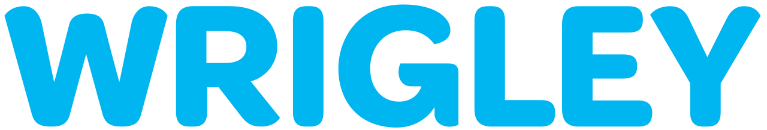 © 2018 Ipsos.  All rights reserved. Contains Ipsos' Confidential and Proprietary information and may not be disclosed or reproduced without the prior written consent of Ipsos.
AGENDA
11
16
25
3
39
SZCZEGÓŁOWE WYNIKI
PODSUMOWANIE WYNIKÓW
INFORMACJE O BADANIU
APPENDIX
POZIOM PRÓCHNICY
INFORMACJE O BADANIU
TŁO BADAWCZE I CELE
W ramach akcji „Chroń Dziecięce Uśmiechy” firma Wrigley przeprowadziła w 2017 piątą turę przeglądów dentystycznych w wybranych szkołach podstawowych na terenie Polski. Każdemu przeglądowi towarzyszyła ankieta wypełniana przez dentystę.

Cele przeprowadzonego badania:
 poznanie nawyków związanych z higieną jamy ustnej oraz
 ocena stanu uzębienia u dzieci ze szkół podstawowych
WOJEWÓDZTWA BIORĄCE UDZIAŁ W BADANIU
W ramach akcji „Chroń Dziecięce Uśmiechy” od 2013 roku firma Wrigley przeprowadziła 5 fal badania w szkołach w różnych województwach:
Fala 1 (2013) – 5 województw: lubelskie, opolskie, podkarpackie, świętokrzyskie i warmińsko-mazurskie
Fala 2 (2014) – 5 województw: łódzkie, mazowieckie, podlaskie, pomorskie i zachodniopomorskie
Fala 3 (2015) – 6 województw: dolnośląskie, kujawsko-pomorskie, lubuskie, małopolskie, śląskie i wielkopolskie
Fala 4 (2016) – 5 województw: mazowieckie, opolskie, śląskie, warmińsko-mazurskie i zachodniopomorskie
Fala 5 (2017) – obecna – 5 województw: kujawsko-pomorskie, lubelskie, łódzkie, świętokrzyskie i wielkopolskie
ZAKRES BADANIA
I część – ankieta – część ogólna:

Jak często chodzisz do dentysty?
Dlaczego byłeś/łaś ostatnio u dentysty?
Ile razy w ciągu dnia szczotkujesz żeby?
Jak długo szczotkujesz zęby?
Jak często masz wymienianą szczoteczkę do zębów?
Czy używasz innych akcesoriów do higieny jamy ustnej?
Jak często w ciągu ostatniego roku czułeś/łaś ból zęba lub dyskomfort związany z zębami?
Jak opisał/a/byś zdrowie swoich zębów i dziąseł?

II część – badanie stomatologiczne – wypełniane przez dentystów:

Fluoroza szkliwa (stan)
Stan przyzębia- krwawienie dziąseł
Erozja zębów (nasilenie)
Urazy stomatologiczne (stan)
Uszkodzenia błony śluzowej jamy ustnej (stan/umiejscowienie)
Zalecenia
Wada zgryzu (obecność/klasa)
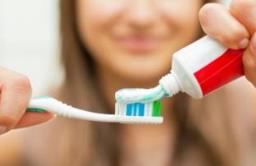 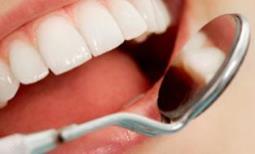 METODOLOGIA & PRÓBA
METODOLOGIA:
ankiety face-to-face oraz przegląd stomatologiczny
PRÓBA:
W ramach V edycji programu, realizowanego od września do listopada 2017, przeprowadzono 11 585 przeglądów stomatologicznych. Akcja objęła dzieci z wybranych szkół podstawowych z województw: Kujawsko-pomorskiego, Lubelskiego, Łódzkiego, Świętokrzyskiego oraz Wielkopolskiego.
REALIZACJA
wrzesień-listopad 2017
STRUKTURA MIEJSCOWOŚCI
UWAGA!
Struktura miejscowości badanych województw w aktualnym pomiarze w istotny sposób różni się w porównaniu do poprzedniego pomiaru. Z tego powodu należy zachować dużą ostrożność podczas porównywania wyników danego województwa z aktualnej fali vs. poprzednia.
- istotnie wyższy/ niższy wynik vs. poprzedni pomiar przy 95% poziomie ufności
I pomiar = poprzednia edycja dla danego województwa
II pomiar = obecna V edycja badania
Dane w % | BAZA: N=2718/2024/ 1111/2205/ 1436/1733/ 983/3265/ 1733/2356
Struktura płci w poszczególnych województwach V edycji
51
52
51
51
50
A
A
DE
49
48
49
49
50
- poprzednia edycja
xx
Dane w % | BAZA: N=2022/2205/1732/3263/2355
A B C D E - istotnie wyższy wynik przy 95% poziomie ufności
Struktura wieku dzieci w poszczególnych województwach – porównanie z poprzednim pomiarem
- istotnie wyższy/ niższy wynik vs. poprzedni pomiar przy 95% poziomie ufności
I pomiar = poprzednia edycja dla danego województwa
II pomiar = obecna V edycja badania
Dane w % | BAZA: N=2718/2024/ 1111/2205/ 1436/1733/ 983/3265/ 1733/2356
PODSUMOWANIE WYNIKÓW
PODSUMOWANIE (1/3)
W badanych województwach z V edycji badania ogółem ok. 3/4 dzieci ma problemy z próchnicą. W województwie świętokrzyskim występuje relatywnie największy problem próchnicy w porównaniu z pozostałymi województwami. Najrzadziej próchnica występuje u dzieci z województwa kujawsko-pomorskiego – istotnie rzadziej niż w pozostałych województwach.
Problem próchnicy zębów częściej dotyczy chłopców oraz dzieci z grupy wiekowej 5-9 lat. Dzieci mieszkające w mniejszych miejscowościach oraz na wsiach częściej mają problemy z próchnicą niż te, mieszkające w dużych miastach.
Częstsze mycie zębów i używanie akcesoriów do higieny jamy ustnej mają pozytywny wpływ na zmniejszenie problemu próchnicy zębów u dzieci.
Częstotliwość wizyt dentystycznych nie ma istotnego wpływu na poziom próchnicy u dzieci w badanych województwach.
Problem próchnicy w większym stopniu dotyczy zębów mlecznych. Największy problem jest w lubelskim i świętokrzyskim. Próchnica w zębach stałych częściej odnotowywana jest w łódzkim. 
Niemal połowa dzieci ma wypełnienia zębowe, znacznie rzadziej występują one u dzieci z województwa lubelskiego.
Braki w zębach, zarówno stałych jak i mlecznych, najczęściej występują u dzieci z województw kujawsko-pomorskiego oraz łódzkiego. Braki w zębach stałych w dużej mierze związane są z brakiem ‚siódemek’, które jeszcze nie zdążyły wyrosnąć.
Uszczelnienia bruzd zębowych najczęstsze są u dzieci w kujawsko-pomorskim oraz świętokrzyskim.
PODSUMOWANIE (2/3)
We wszystkich województwach około 2/3 dzieci odwiedza dentystów 1-2 razy w roku, ogółem dzieci odbywają średnio 2 wizyty rocznie. W województwie łódzkim częstotliwość wizyt jest relatywnie największa. Najczęstszym powodem udania się do dentysty bez względu na województwo jest rutynowa kontrola zębów, połączona z leczeniem  (zwłaszcza w województwie lubelskim i łódzkim).
W kujawsko-pomorskim 3/4 dzieci szczotkuje zęby dwa razy dziennie, a w pozostałych województwach 2/3. Między 1/5, a 1/4 dzieci szczotkuje tylko raz dziennie (1/4 w województwach lubelskim oraz łódzkim). Średni czas szczotkowania w większości województw wynosi ok. 2 minuty. 
Dzieci mają wymieniane szczoteczki do zębów niedostatecznie często. Tylko w województwach łódzkim i świętokrzyskim prawie połowa dzieci ma wymienianą szczoteczkę do zębów raz na trzy miesiące. Dzieciom z pozostałych województw szczoteczki kupowane są rzadziej: około 6 na 10 badanych ma wymieniane szczoteczki 2 razy w roku lub rzadziej.
Niemal połowa dzieci używa akcesoriów do higieny jamy ustnej innych niż szczoteczka do zębów (relatywnie najczęściej w województwie łódzkim). Najczęściej używanymi akcesoriami są bezcukrowa guma do żucia oraz płyn do płukania. W województwie lubelskim istotnie częściej niż w pozostałych używana jest nić dentystyczna, z kolei w łódzkim – płyn do płukania ust.
PODSUMOWANIE (3/3)
6/10 dzieci z województwa lubelskiego oraz co drugie dziecko z województw łódzkiego oraz wielkopolskiego odczuwała kiedykolwiek ból lub dyskomfort związany z zębami – częściej niż dzieci z pozostałych województw.
W ocenie większości dzieci stan zdrowia ich zębów oraz dziąseł jest co najmniej dobry. Kondycję swoich zębów i dziąseł najlepiej oceniają dzieci z województwa lubelskiego – prawie 2/3 pozytywnie oceniło stan swoich zębów.
Fluoroza szkliwa dotyczy niewielkiego odsetka dzieci, najwięcej przypadków poza normą występuje u dzieci z województw łódzkiego i świętokrzyskiego. Także krwawienie dziąseł jest obserwowane bardzo rzadko – przoduje województwo kujawsko-pomorskie. Urazy stomatologiczne najczęściej odnotowywane są również w kujawsko-pomorskim, jednak są to rzadkie przypadki.
Wady zgryzu najczęściej występują wśród dzieci z województwa łódzkiego (2/5 dzieci), a najrzadziej u dzieci z wielkopolskiego. Dzieci z województwa świętokrzyskiego najczęściej były kierowane na leczenie, natomiast dzieci z lubelskiego najrzadziej – u co czwartego nie było potrzeby leczenia.
WNIOSKI I REKOMENDACJE
Problem próchnicy u dzieci w wieku szkolnym w badanych województwach jest bardzo duży, dotyczy 72% ogółu badanych. Problem próchnicy w większym stopniu dotyczy zębów mlecznych, i najbardziej dotyka dzieci w wieku 5-9 lat oraz tych, które mieszkają w mniejszych miastach oraz na wsiach.
Częstsze mycie zębów, częstsze wymienianie szczoteczek i używanie dodatkowych akcesoriów do higieny jamy ustnej mają pozytywny wpływ na zmniejszenie problemu próchnicy zębów u dzieci.


W celu poprawy stanu uzębienia dzieci w wieku szkolnym konieczne są konsekwentne i długofalowe działania w obszarze edukacji dotyczącej kształtowania prawidłowych nawyków higieny jamy ustnej już u najmłodszych dzieci, zachęcania do częstszego mycia zębów w celu zapobiegania i leczenia próchnicy. 
Zalecane jest rozważenie kampanii społecznej skierowanej zarówno do dzieci jak i rodziców informującej o potencjalnych negatywnych skutkach zdrowotnych wynikających z zaniedbania higieny jamy ustnej.
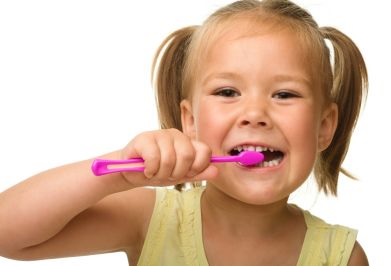 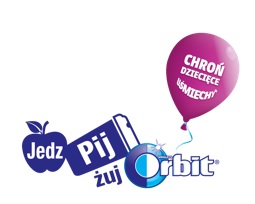 poziom próchnicy
POZIOM PRÓCHNICY W WOJEWÓDZTWACH Z V EDYCJI
Ogółem, w województwach objętych akcją Chroń Dziecięce Uśmiechy w V edycji, niemal 3/4 dzieci ma problemy z próchnicą.
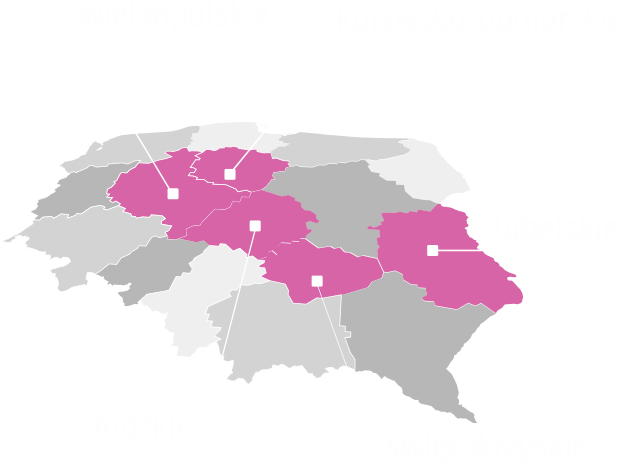 66%
Ogółem – 72%
72%
74%
73%
75%
POZIOM PRÓCHNICY U DZIECI
Problem próchnicy zębów częściej dotyczy dzieci z grupy wiekowej 5-9 lat i dzieci mieszkających w mniejszych miastach i wsiach. Średnio, jedno dziecko ma prawie 3 zęby z próchnicą.
V EDYCJA
OGÓŁEM
Ogółem (T)
B
A
C
DE
TC
TD
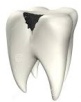 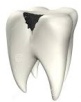 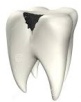 TFG
E
E
18
Dane w % | BAZA: N= 11585//5631/5946/6933/4645/4569/6283/733
T A B C D E F G - istotnie wyższy wynik przy 95% poziomie ufności
POZIOM PRÓCHNICY U DZIECI
Częstsze mycie zębów ma pozytywny wpływ na zmniejszenie problemu próchnicy zębów u dzieci, natomiast nie widać różnicy w poziomie próchnicy ze względu na częstotliwość wizyt u dentysty.
TC
C
TBC
V EDYCJA
OGÓŁEM
POZIOM PRÓCHNICY A CZĘSTOTLIWOŚĆ MYCIA ZĘBÓW
Częstotliwość mycia zębów
POZIOM PRÓCHNICY A CZĘSTOTLIWOŚĆ WIZYT DENTYSTYCZNYCH
Częstotliwość wizyt dentystycznych
19
Dane w %
T A B C  - istotnie wyższy wynik przy 95% poziomie ufności
POZIOM PRÓCHNICY U DZIECI
Nie ma istotnych różnic w poziomie próchnicy u dzieci względem czasu mycia zębów, natomiast dzieci, które używają nici dentystycznych mają istotnie niższy poziom próchnicy niż pozostałe.
V EDYCJA
OGÓŁEM
POZIOM PRÓCHNICY A CZAS MYCIA ZĘBÓW
N=11585
N=529
N=6292
N=2903
Czas mycia zębów
CD
BCD
D
D
POZIOM PRÓCHNICY A STOSOWANIE AKCESORIÓW DO HIGIENY JAMY USTNEJ
N=11585
N=5955
N=5631
N=2983
N=1109
Stosowanie akcesoriów do higieny jamy ustnej
20
Dane w % | BAZA: N= 11585
T A B C D  - istotnie wyższy wynik przy 95% poziomie ufności
POZIOM PRÓCHNICY U DZIECI
Problem próchnicy w większym stopniu dotyczy zębów mlecznych. Mniej niż połowa dzieci ma wypełnienia zębowe, a co piąte dziecko ma wypełnienie w zębach stałych.
POZIOM PRÓCHNICY
V EDYCJA
OGÓŁEM
WYPEŁNIENIA ZĘBOWE
21
Dane w % | BAZA: N= 11585
POZIOM I ILOŚĆ PRÓCHNICY W ZĘBACH
W badanych województwach średnio 3/4 dzieci ma problemy z próchnicą. Pod względem niskiego poziomu próchnicy wyróżnia się województwo kujawsko-pomorskie, gdzie odsetek dzieci z próchnicą jest istotnie niższy niż w pozostałych województwach. Najczęściej próchnica występuje u dzieci z województwa Świętokrzyskiego.
2,5
3,0
2,8
3,2
2,9
Średnio ilość zębów z próchnicą
4,1
3,0
2,9
3,3
2,6
A
AC
A
ACE
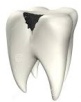 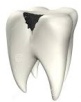 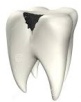 BCDE
D
AE
A
A
A
82
76
72
77
71
- poprzednia edycja
xx
xx
Średnio ilość zębów z próchnicą
Dane w % | BAZA: N=2024/2205/1733/3265/2356
A B C D E - istotnie wyższy wynik przy 95% poziomie ufności
POZIOM PRÓCHNICY I WYPEŁNIENIA W ZĘBACH
Problem próchnicy w większym stopniu dotyczy zębów mlecznych. Największy problem jest w łódzkim, które odstaje pod tym względem na tle pozostałych województw. Około połowa dzieci ma wypełnienia zębowe, które rzadziej występują u dzieci z województwa lubelskiego.
41
37
39
39
35
71
59
58
62
58
39
64
56
57
59
18
53
22
42
24
- poprzednia edycja
xx
28
26
44
29
46
Dane w % | BAZA: N=2024/2205/1733/3265/2356
A B C D E - istotnie wyższy wynik przy 95% poziomie ufności
BRAKI I USZCZELNIENIA W ZĘBACH
Braki w zębach, zarówno stałych jak i mlecznych, w najmniejszym stopniu występują w województwie wielkopolskim. Najwięcej dzieci z brakami w zębach stałych jest w świętokrzyskim, natomiast braki w zębach mlecznych najczęściej występują w województwie lubelskim. Najwięcej przypadków z uszczelnieniem bruzd odnotowano w kujawsko-pomorskim.
*) Braki w zębach stałych w dużej mierze związane są z brakiem siódemek, które jeszcze nie zdążyły wyrosnąć.
Dane w % | BAZA: N=2024/2205/1733/3265/2356
A B C D E - istotnie wyższy wynik przy 95% poziomie ufności
SZCZEGÓŁOWE WYNIKI -  województwa V Edycja
CZĘSTOTLIWOŚĆ CHODZENIA DO DENTYSTY
Około 2/3 dzieci z badanych województw odwiedza dentystów 1-2 razy w roku, natomiast około 1/5 dzieci
3-5 razy do roku. Istotnie najczęściej do dentysty chodzą dzieci z województwa łódzkiego.
B
ABDE
C
ACDE
B
ABDE
B
B
BDE
BD
BC
BC
BC
- *poprzednia edycja
xx
*) Dane wpisane w szare pola dotyczą pierwszego pomiaru dla danego województwa
5. Jak często chodzisz do dentysty?
Dane w % | BAZA: N=2024/2205/1733/3265/2356
A B C D E - istotnie wyższy wynik przy 95% poziomie ufności
POWÓD OSTATNIEJ WIZYTY U DENTYSTY
W każdym z badanych województw rutynowa kontrola połączona z leczeniem jest zdecydowanie najczęstszym powodem ostatniej wizyty u dentysty – najczęściej w lubelskim i łódzkim.
B
ABD
B
ABD
CE
CE
ABCE
ADE
ADE
AD
BCE
BC
BC
- poprzednia edycja
xx
6. Dlaczego byłaś/byłeś ostatnio u dentysty?
Dane w % | BAZA: N=2024/2205/1733/3265/2356
A B C D E - istotnie wyższy wynik przy 95% poziomie ufności
CZĘSTOTLIWOŚĆ SZCZOTKOWANIA ZĘBÓW
Ogólnie, dzieci we wszystkich województwach szczotkują zęby średnio 2 razy dziennie, jednak w województwach lubelskim i łódzkim średnia jest nieco niższa niż w pozostałych.
BC
BC
BC
A
A
AE
ADE
BCDE
C
B
B
AB
AB
AB
- poprzednia edycja
xx
7. Ile razy w ciągu dnia szczotkujesz zęby?
Dane w % | BAZA: N=2018/2205/1731/3258/2353
A B C D E - istotnie wyższy wynik przy 95% poziomie ufności
DŁUGOŚĆ SZCZOTKOWANIA ZĘBÓW
Dzieci poświęcają średnio około 2 minuty na szczotkowanie zębów. W województwie wielkopolskim – szczotkują zęby nieco krócej w porównaniu do dzieci z innych województw z tej edycji, a w województwie kujawsko-pomorskim nieco dłużej.
E
BE
BCE
E
AB
AB
ABD
CD
ACDE
CD
B
BE
BE
E
E
BE
AB
B
B
- poprzednia edycja
xx
8. Jak długo szczotkujesz zęby?
Dane w % | BAZA: N=2024/2205/1733/3265/2356
A B C D E - istotnie wyższy wynik przy 95% poziomie ufności
CZĘSTOTLIWOŚĆ KUPOWANIA NOWYCH SZCZOTECZEK DO ZĘBÓW
Dzieci z województw łódzkiego i świętokrzyskiego mają częściej zmieniane szczoteczki niż dzieci z pozostałych województw. Najrzadziej zmienia się szczoteczki do zębów dzieciom z wielkopolskiego. W lubelskim znacznie częściej niż w pozostałych województwach deklarowano zmianę szczoteczki raz na 6 miesięcy.
E
E
ABE
ABE
CD
C
ACDE
C
ABD
BD
BD
B
ABCD
ABC
D
ACD
CD
9. Jak często w ciągu roku rodzice kupują Ci nową szczoteczkę do zębów?
Dane w % | BAZA: N=2013/2196/1729/3255/2350
A B C D E - istotnie wyższy wynik przy 95% poziomie ufności
UŻYTKOWANIE INNYCH AKCESORIÓW DO HIGIENY JAMY USTNEJ
Dzieci z lubelskiego znacznie częściej niż z pozostałych województw używają akcesoriów do higieny jamy ustnej – w szczególności częściej używają nici dentystycznej. Dzieci z województwa łódzkiego znacznie częściej niż inne używają płynu do płukania.
ACDE
E
E
E
BDE
ACDE
E
xx
- poprzednia edycja
10. Czy używasz innych akcesoriów do higieny jamy ustnej?
Dane w % | BAZA: N= 2024/2205/1733/3265/2356
A B C D E - istotnie wyższy wynik przy 95% poziomie ufności
CZĘSTOTLIWOŚĆ BÓLÓW ZĘBA/DYSKOMFORTU ZWIĄZANEGO Z ZĘBAMI
Najwięcej dzieci odczuwało kiedykolwiek ból lub dyskomfort związany z zębami w lubelskim, a najmniej w świętokrzyskim.
ACDE
AD
D
ADE
ABDE
CD
ACDE
AD
AD
ACDE
E
BCDE
BDE
E
ABCE
ABC
B
11. Jak często w ciągu ostatniego roku czułaś/czułeś ból zęba lub dyskomfort związany z zębami?
Dane w % | BAZA: N=2024/2205/1733/3265/2356
A B C D E - istotnie wyższy wynik przy 95% poziomie ufności
STAN ZĘBÓW I DZIĄSEŁ
W ocenie większości dzieci stan zdrowia ich zębów oraz dziąseł jest co najmniej dobry. Kondycję swoich zębów i dziąseł najlepiej oceniają dzieci z województwa lubelskiego – prawie 2/3 oceniło ją pozytywnie.
CD
CD
ACDE
BD
BDE
BDE
E
E
BCDE
AC
ACD
ACDE
ABE
ABCE
A
B
BDE
B
BCDE
BD
BD
B
12. Jak opisałabyś/opisałbyś zdrowie swoich zębów i dziąseł?
Dane w % | BAZA: N=2024/2205/1733/3265/2356
A B C D E - istotnie wyższy wynik przy 95% poziomie ufności
FLUOROZA SZKLIWA I KRWAWIENIE DZIĄSEŁ
Fluoroza szkliwa dotyczy niewielkiego odsetka dzieci, relatywnie więcej przypadków poza normą występuje u dzieci z województw łódzkiego i świętokrzyskiego. Krwawienie dziąseł występuje zdecydowanie częściej u dzieci z województwa kujawsko-pomorskiego.
FLUOROZA SZKLIWA
CD
CD
CD
ABE
ABE
KRWAWIENIE DZIĄSEŁ
ACD
AC
ACD
A
BCDE
BDE
BE
Dane w % | BAZA: N=2024/2205/1733/3265/2356
A B C D E - istotnie wyższy wynik przy 95% poziomie ufności
EROZJA ZĘBÓW I URAZY STOMATOLOGICZNE
Erozja zębów jest obserwowana bardzo rzadko. Relatywnie najrzadziej występuje u dzieci z województwa lubelskiego. Z kolei urazy stomatologiczne najczęściej odnotowywane są w kujawsko-pomorskim, jednak są to rzadkie przypadki.
EROZJA ZĘBÓW
ACDE
C
C
URAZY STOMATOLOGICZNE
AC
A
AC
A
Dane w % | BAZA: N=2024/2205/1733/3265/2356
A B C D E - istotnie wyższy wynik przy 95% poziomie ufności
WADY ZGRYZU I USZKODZENIE BŁONY ŚLUZOWEJ
Wady zgryzu najczęściej występują wśród dzieci z województwa łódzkiego, a najrzadziej u dzieci z wielkopolskiego. Uszkodzenie błony śluzowej występuje najczęściej w województwie kujawsko-pomorskim, ale jest to marginalne zjawisko.
WADY ZGRYZU
ABCD
C
AC
C
ABDE
E
E
E
USZKODZENIE BŁONY ŚLUZOWEJ JAMY USTNEJ
A
A
A
BCD
Dane w % | BAZA: N= 2024/2205/1733/3265/2356
A B C D E - istotnie wyższy wynik przy 95% poziomie ufności
RODZAJE WAD ZGRYZU
Wady zgryzu częściej występują u dzieci z województwa łódzkiego w porównaniu do pozostałych województw.
- poprzednia edycja
xx
Dane w % | BAZA: N=1994/2207/1950/2290/1724
A B C D E - istotnie wyższy wynik przy 95% poziomie ufności
ZALECENIA STOMATOLOGÓW
Dzieci z województwa świętokrzyskiego najczęściej były kierowane na leczenie, natomiast dzieci z lubelskiego najrzadziej – u co czwartego nie było potrzeby leczenia. Dzieci z kujawsko-pomorskiego częściej niż inne były kierowane na szybkie leczenie oraz natychmiastowe leczenie. Wśród dzieci ze świętokrzyskiego przeważało skierowanie na leczenie zapobiegawcze.
D
D
ACDE
D
A
ABCE
A
A
AB
ABCE
AB
BCDE
DE
DE
D
BCDE
BD
BD
Dane w % | BAZA: N=2024/2205/1733/3265/2356
A B C D E - istotnie wyższy wynik przy 95% poziomie ufności
APPENDIX
STRUKTURA MIEJSCOWOŚCI
UWAGA!
Struktura miejscowości badanych województw w aktualnym pomiarze w istotny sposób różni się w porównaniu do poprzedniego pomiaru. Z tego powodu należy zachować dużą ostrożność podczas porównywania wyników danego województwa z aktualnej fali vs. poprzednia.
- istotnie wyższy/ niższy wynik vs. poprzedni pomiar przy 95% poziomie ufności
I pomiar = poprzednia edycja dla danego województwa
II pomiar = obecna V edycja badania
Dane w % | BAZA: N=2718/2024/ 1111/2205/ 1436/1733/ 983/3265/ 1733/2356
Struktura płci w poszczególnych województwach V edycji
51
52
51
51
50
A
A
DE
49
48
49
49
50
- poprzednia edycja
xx
Dane w % | BAZA: N=2022/2205/1732/3263/2355
A B C D E - istotnie wyższy wynik przy 95% poziomie ufności
Struktura wieku dzieci w poszczególnych województwach – porównanie z poprzednim pomiarem
- istotnie wyższy/ niższy wynik vs. poprzedni pomiar przy 95% poziomie ufności
I pomiar = poprzednia edycja dla danego województwa
II pomiar = obecna V edycja badania
Dane w % | BAZA: N=2718/2024/ 1111/2205/ 1436/1733/ 983/3265/ 1733/2356
Struktura wieku dzieci w poszczególnych województwach V edycji badania
CD
CD
CD
B
B
BDE
BCDE
E
E
E
AB
AB
AB
A
A
AD
A
B
C
C
CDE
CD
CD
CDE
CDE
Dane w % | BAZA: N=2023/2204/1733/3261/2356
A B C D E - istotnie wyższy wynik przy 95% poziomie ufności
Struktura wielkości miejscowości, w poszczególnych województwach V edycji badania
AC
ABC
ABC
AC
ACE
ABCE
BDE
BDE
BD
D
Dane w % | BAZA: N=2024/2205/1733/3265/2356
A B C D E - istotnie wyższy wynik przy 95% poziomie ufności
Agnieszka Szczęsna
agnieszka.szczesna@ipsos.com
bartlomiej.platkowski@ipsos.com
Dziękujemy!
+48 692 433 344
Bartłomiej Płatkowski
Ipsos Sp. z o.o. 
Ul. Domaniewska 34a,  02- 672 Warszawa
Tel.:  + 48 22 448 77 00
Fax:  + 48 22 448 77 02 

KRS: 0000023371, NIP: 525 21 99 297, REGON: 017201001, 
Sąd Rejonowy dla m.st. Warszawy – XIII Wydział Gospodarczy Krajowego Rejestru Sądowego 
Kapitał: 8.048.000 PLN